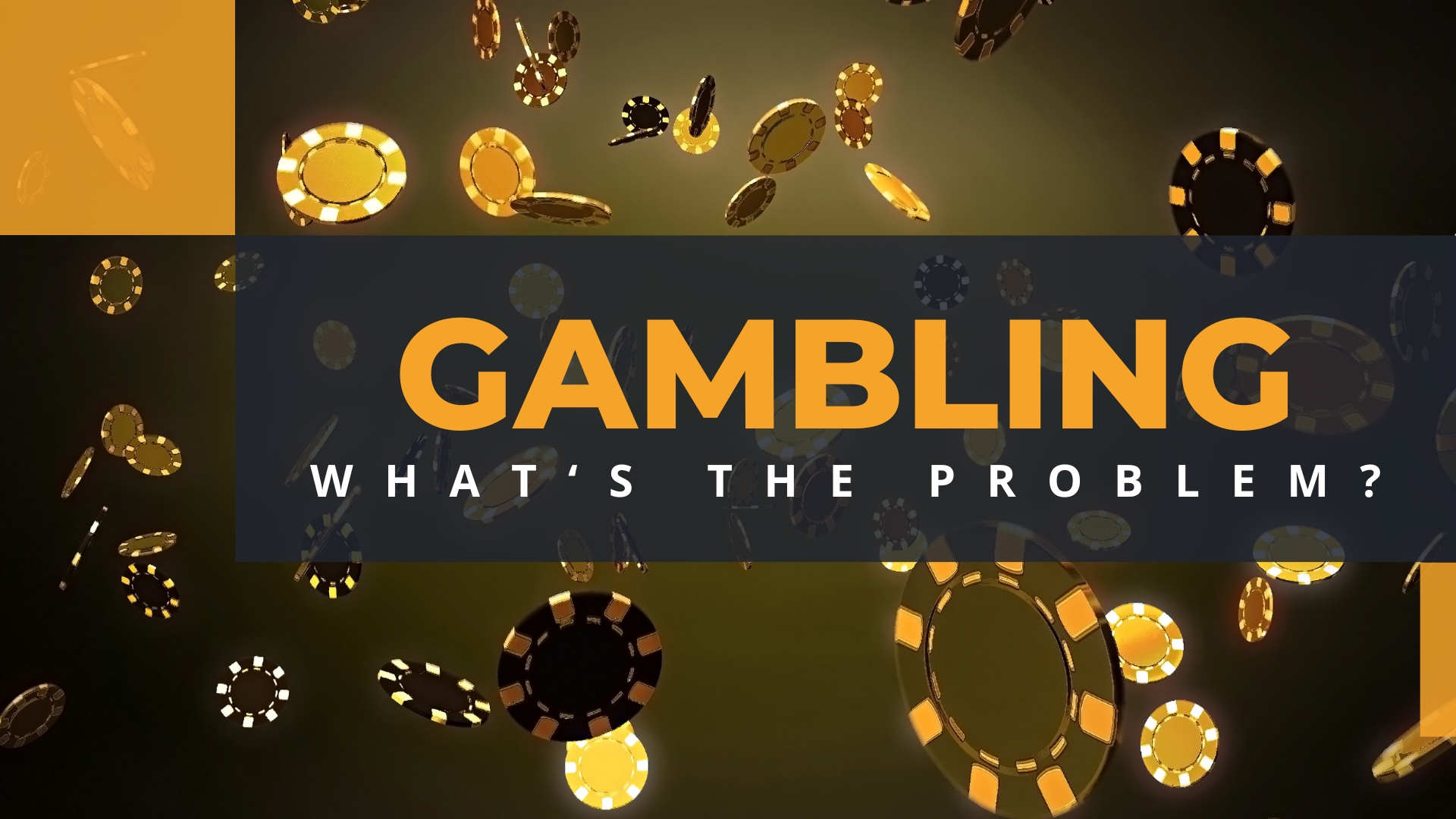 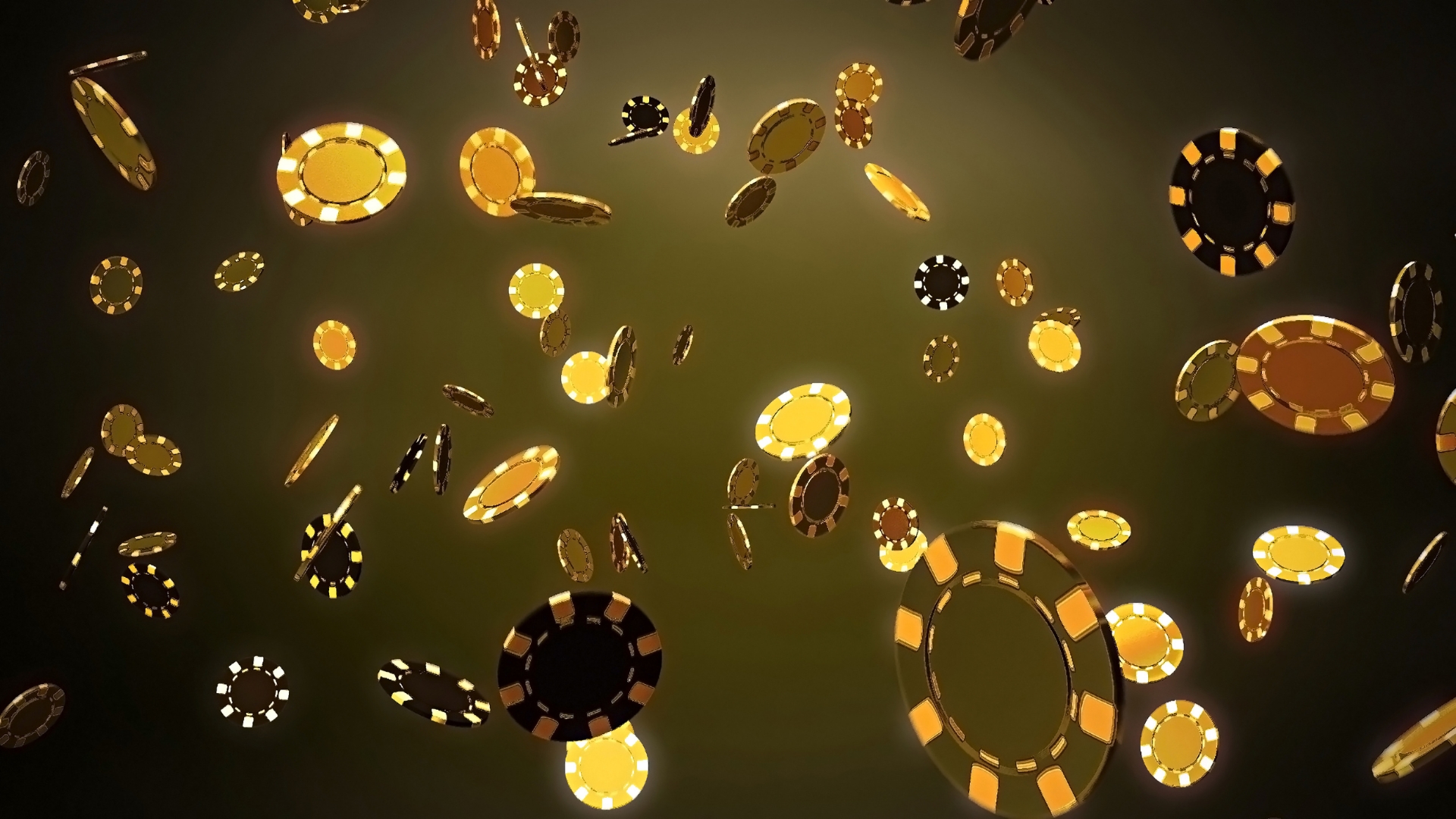 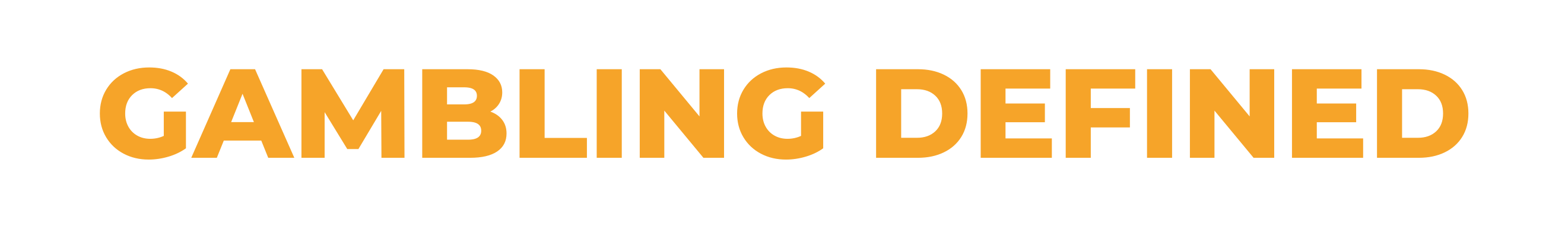 “play games of chance for money; bet” (New Oxford American Dictionary)
“to stake or risk money, or anything of value, on the outcome of something involving chance” (dictionary.com)
“gambling, the betting or staking of something of value, with consciousness of risk and hope of gain, on the outcome of a game, a contest, or an uncertain event whose result may be determined by chance or accident or have an unexpected result by reason of the bettor’s miscalculation.” (Encyclopedia Britannica)
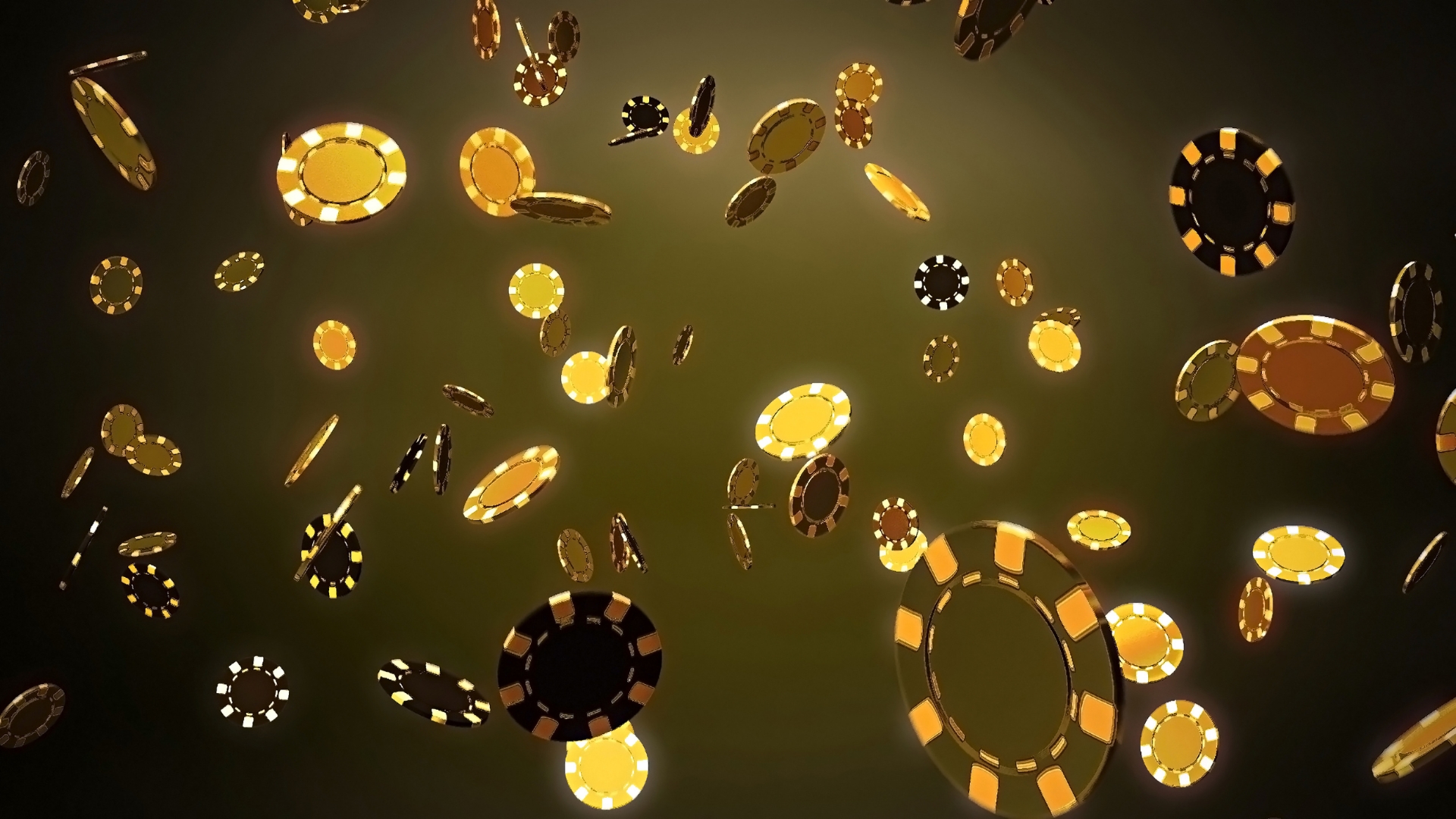 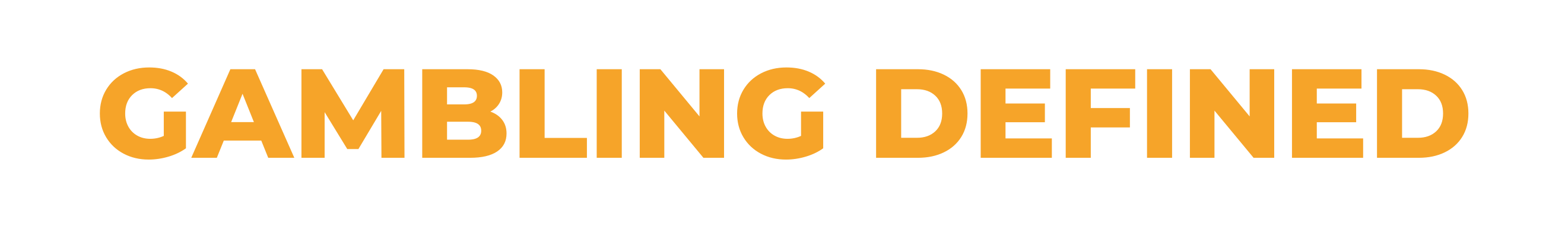 Elements Included in Gambling
An event or outcome that is uncertain and determined by chance.
A staking of something upon the matter of chance with hope for gain.
A winner that gains at the expense of the loser based upon the outcome by chance.
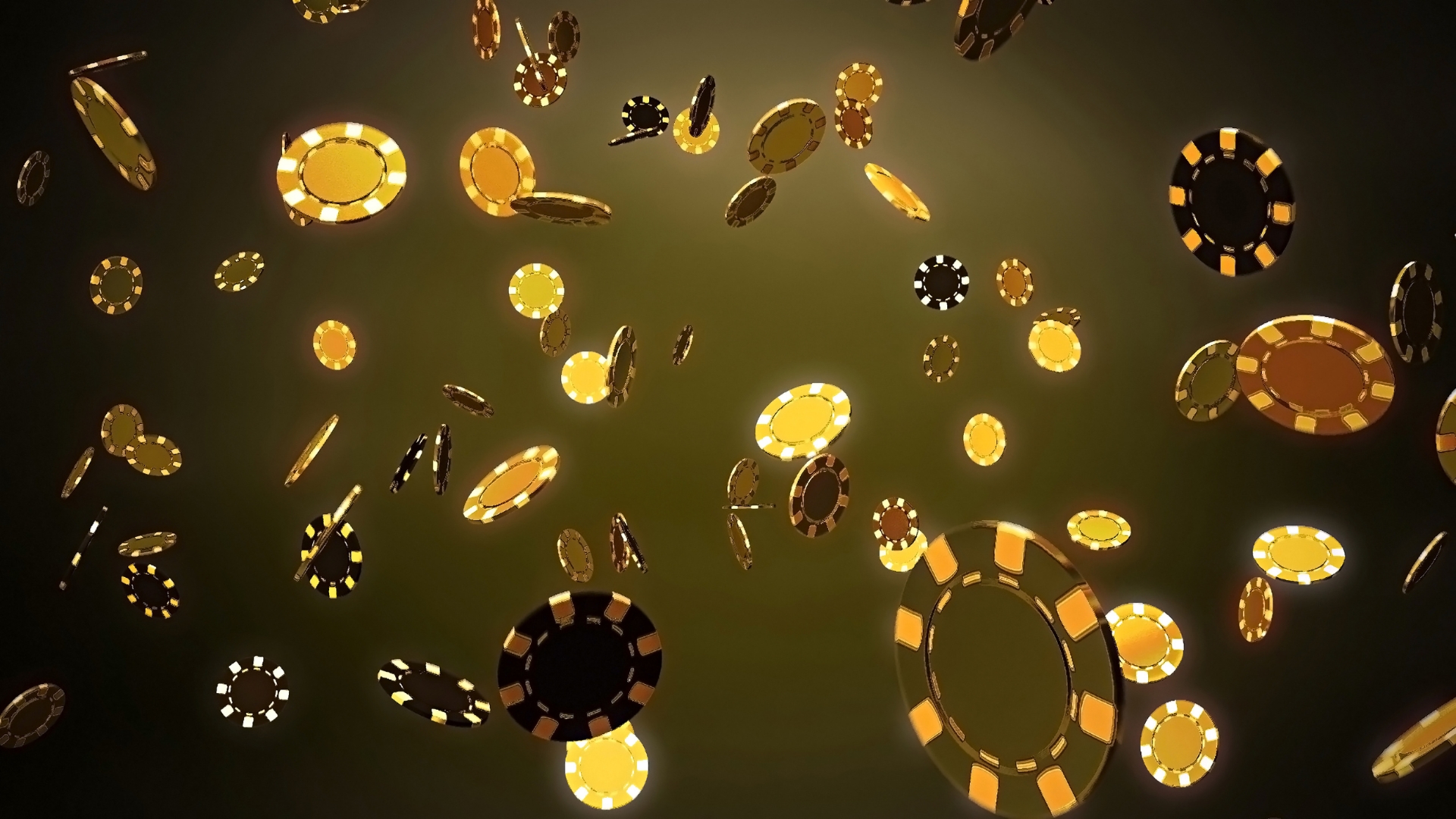 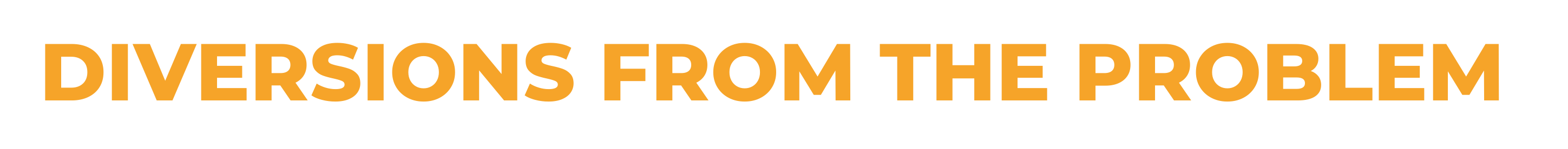 Efforts for Financial Increase
Gambling is not wrong because it constitutes an effort to make financial gain – Luke 10:7; Proverbs 10:4-5; 13:11
Three Methods of Transferring Money/Property:
Work – Luke 10:7
Exchange – James 4:13, 15
Gift – 1 Timothy 6:18; Numbers 27:1-11 (inheritance)
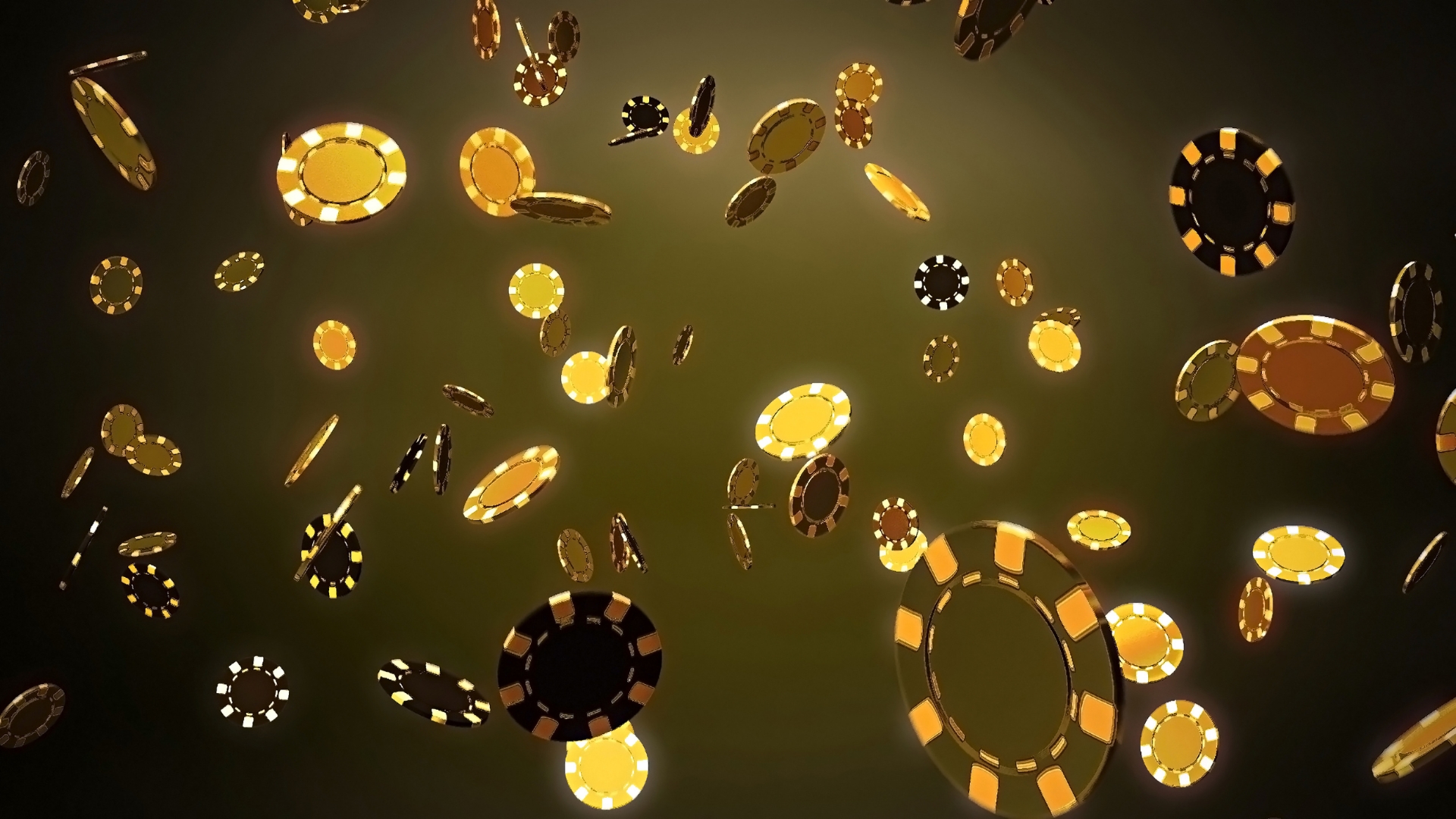 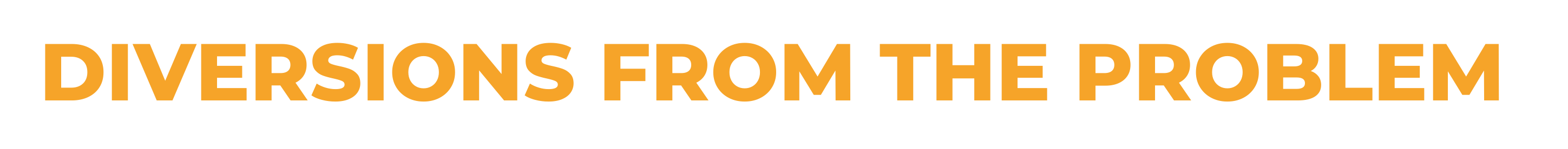 Taking Risk
Gambling is not wrong simply because it involves risk.
Life – Ecclesiastes 9:11-12 – time and chance.
Farming – Genesis 8:22 – uncertainty to yield, but natural law.
Buying Insurance – buying financial protection.
Investing – Matthew 25:27 – buying and selling of value, both stand to gain.
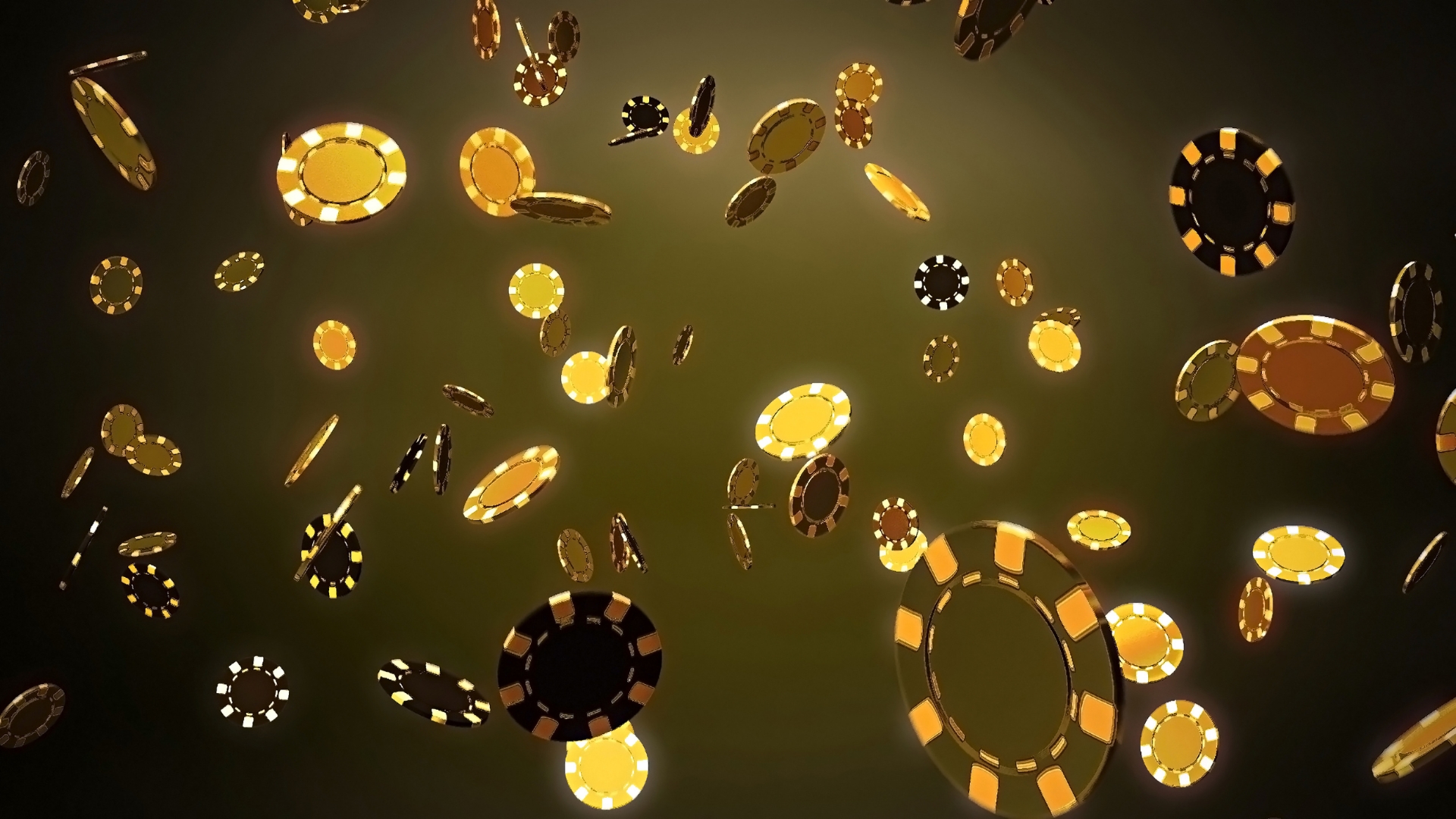 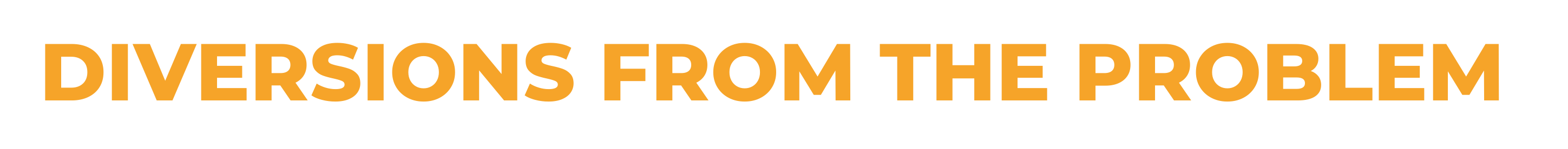 The Degree of Gambling
It is the principle of gambling that is wrong, not the amount – 1 Thessalonians 5:21-22; 1 Peter 1:15-16
Legality – Romans 13:1-2; Acts 5:29
A requirement by God must be met even if the government forbids it.
A prohibition by God must be avoided even if the government requires it or allows it.
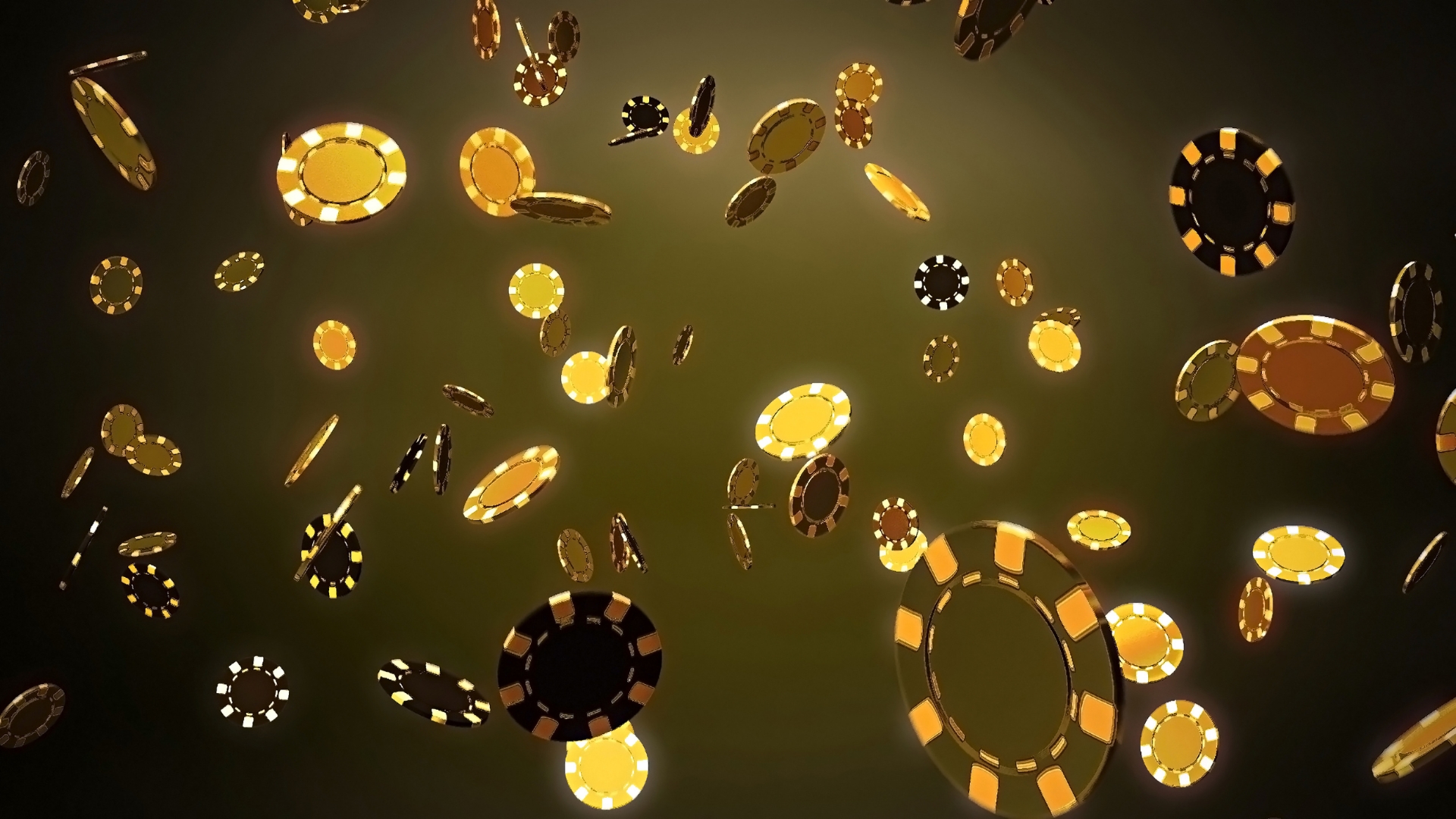 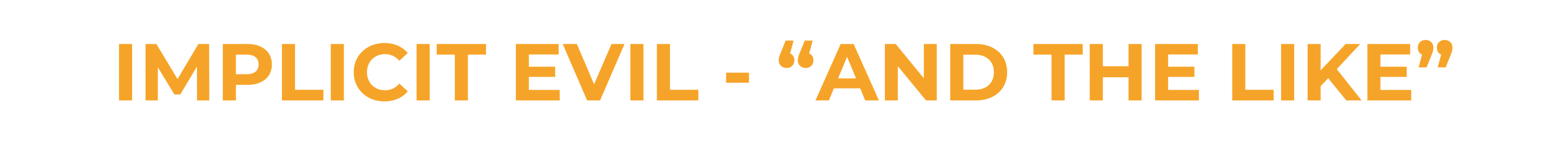 The Bible doesn’t say specifically, “Gambling is a sin,” so it is okay?
Argument from ignorance/immaturity – Hebrews 5:14
All things are to be tested by scriptural principles –               1 Thessalonians 5:19-22
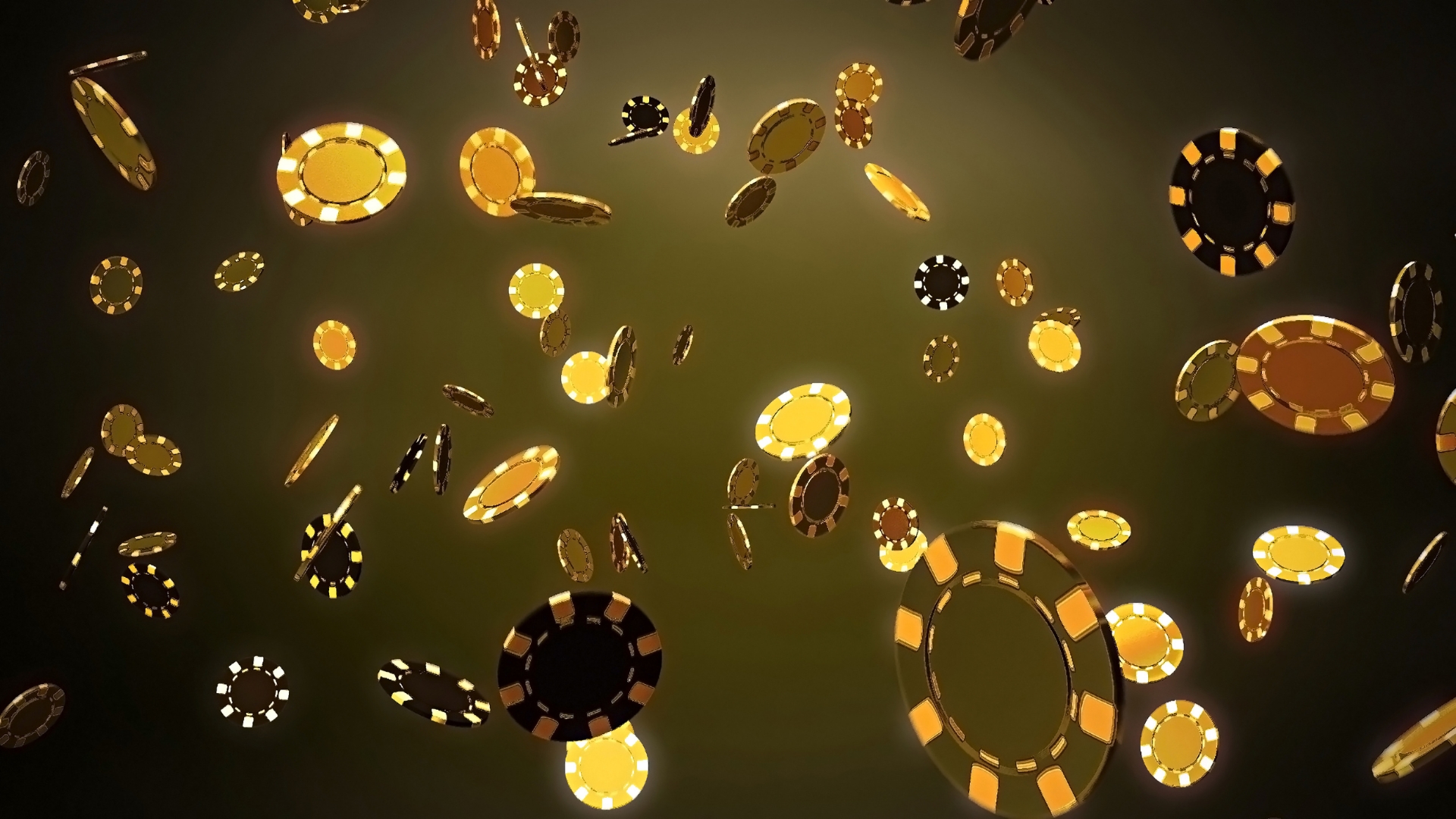 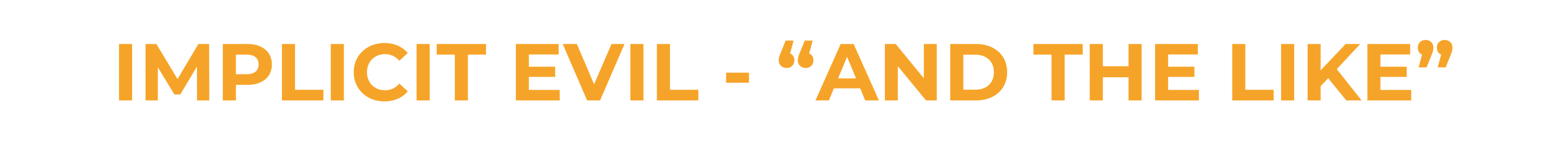 The Bible does not limit itself to explicit prohibition.
Example – Hebrews 7:12-14
There are many things the Bible does not explicitly state as being sinful that we know are sinful.
Galatians 5:19-21 – “and the like”
1 Thessalonians 5:22 – “every form of evil”
It is a necessary conclusion that gambling is sinful.
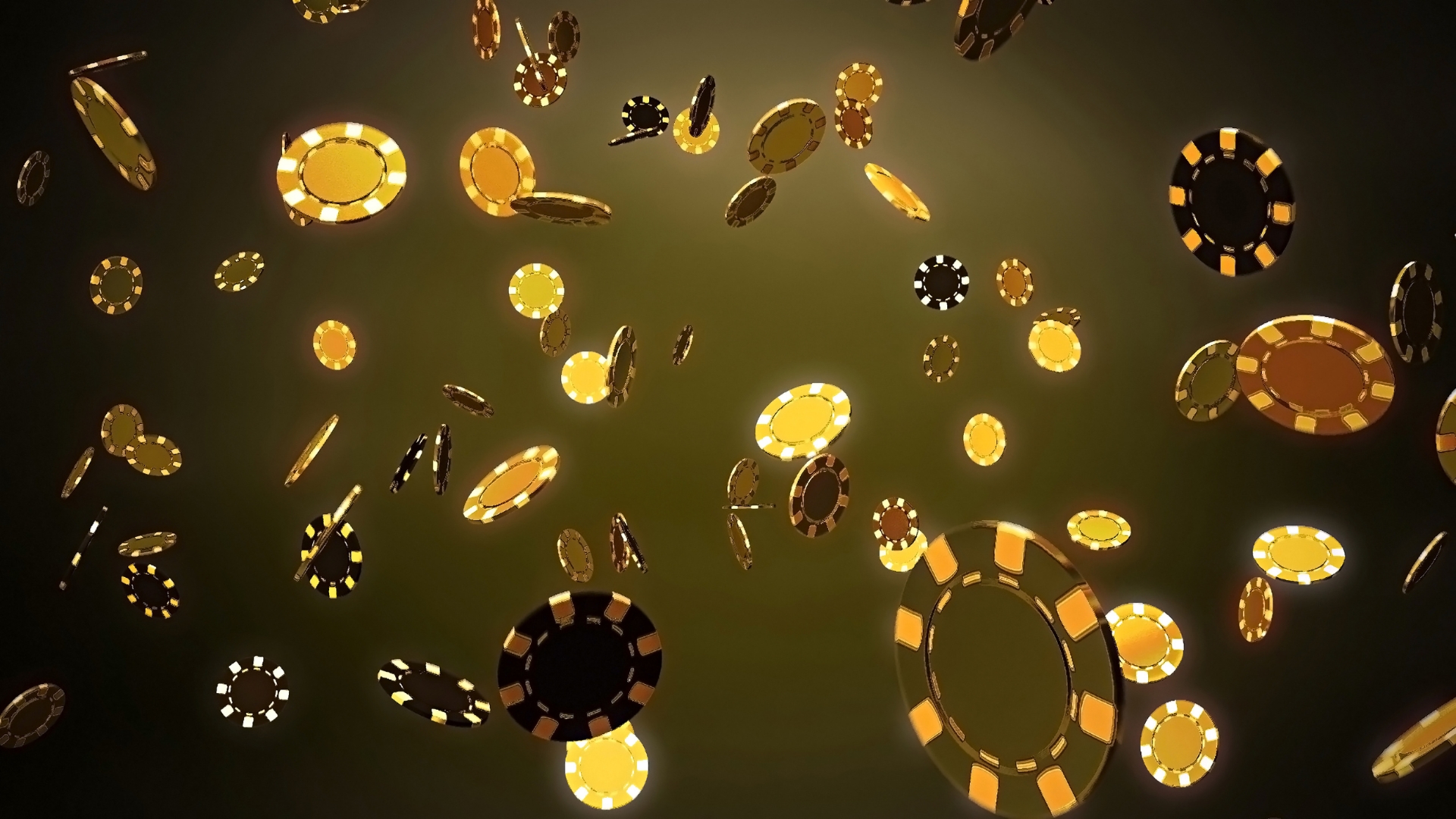 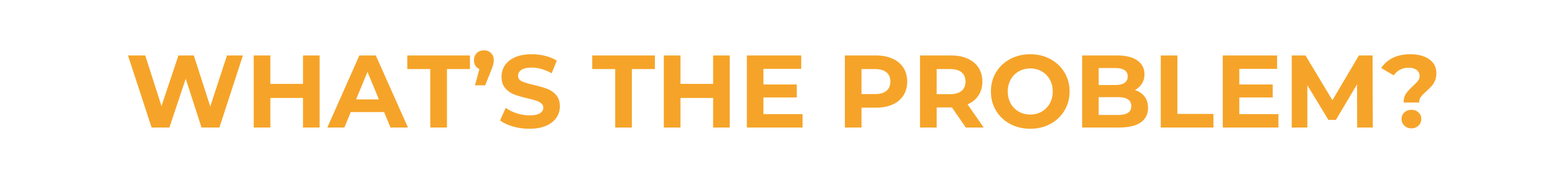 It is Covetousness
Ephesians 5:3, 5; 1 Timothy 6:9-10;       Colossians 3:5; Luke 12:15
It is Stealing by Consent
Ephesians 4:28
It is Destructive in Nature
1 Timothy 6:9-10; Matthew 7:16-18
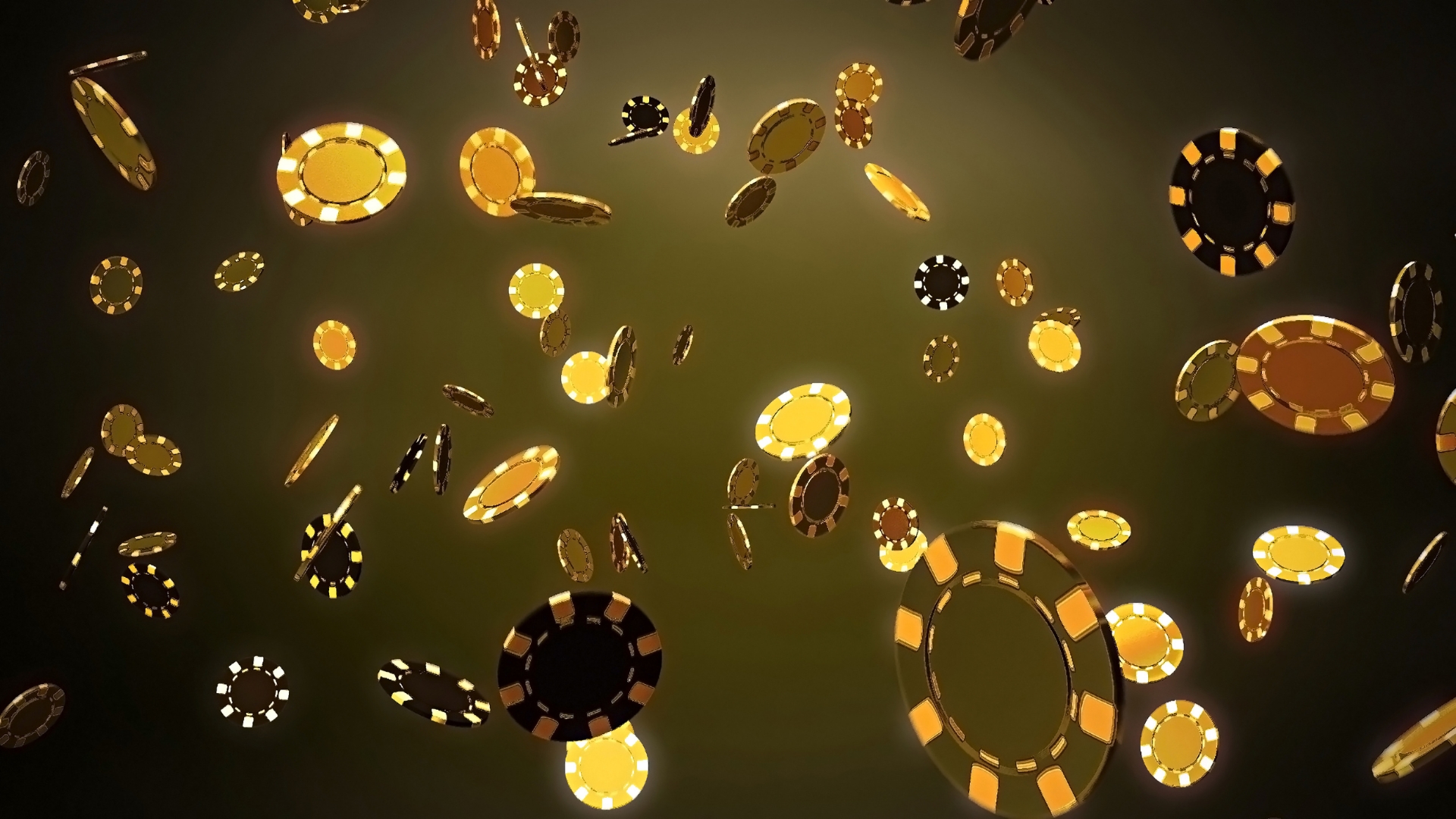 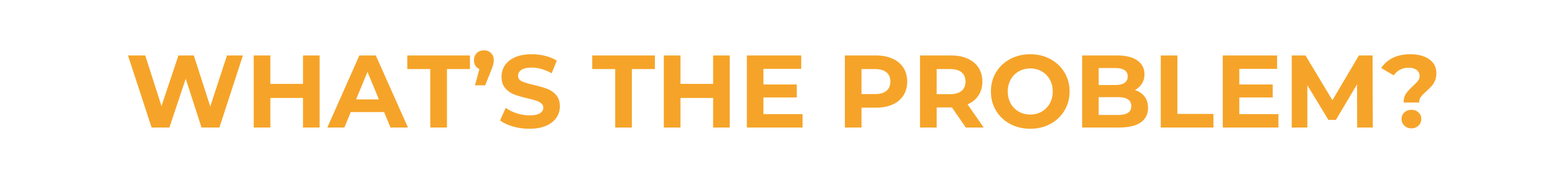 It Violates the Principle of Work Ethic
2 Thessalonians 3:6-12; 1 Thessalonians 4:11-12
It Violates the Principle of Good Stewardship
Luke 16:9-13
It Violates the Principle of Love
Matthew 22:39; Luke 6:31; Romans 13:8-10
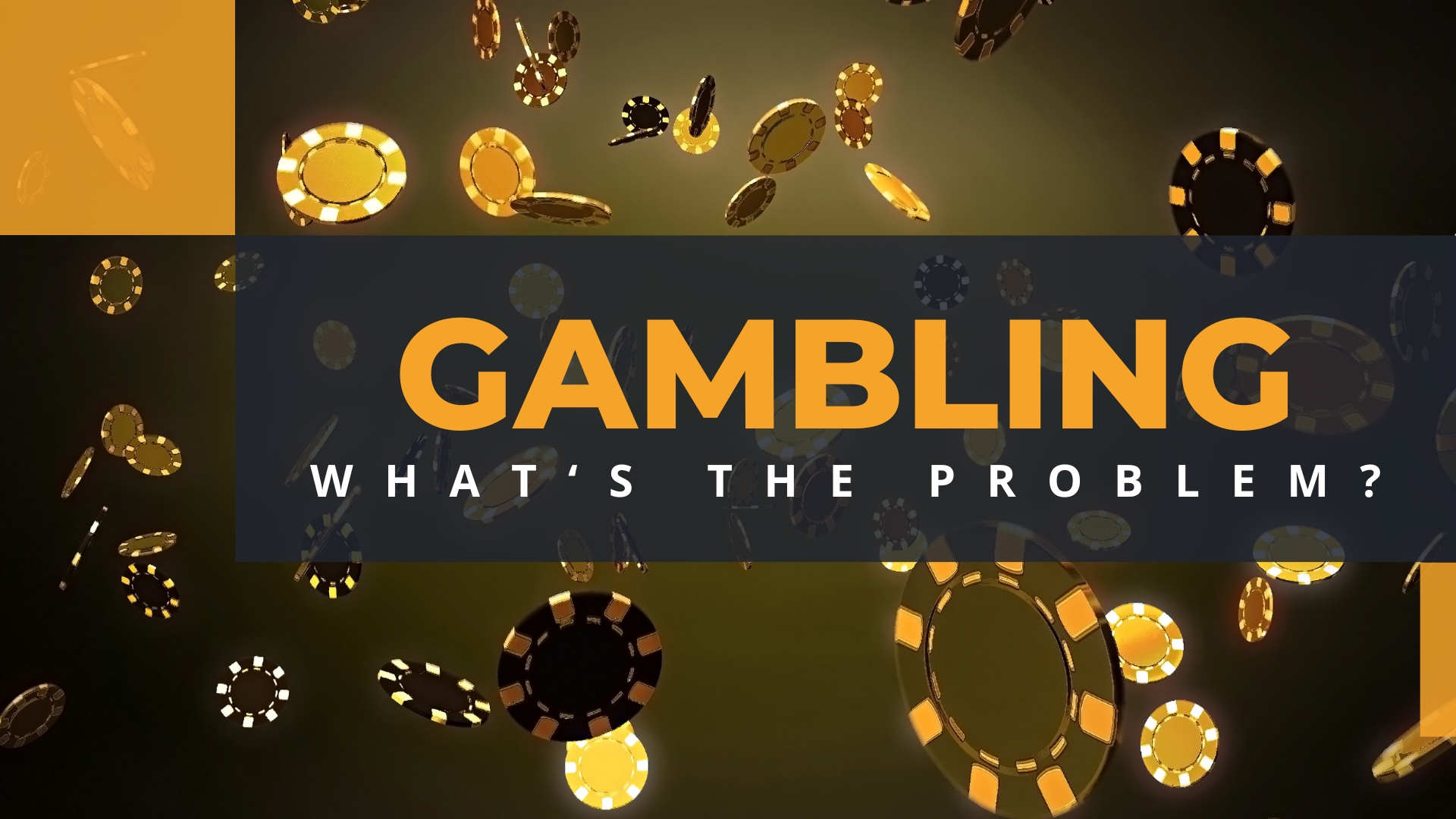